16а. УГОЛ МЕЖДУ ПРЯМЫМИ В ПРОСТРАНСТВЕ(Куб)
[Speaker Notes: В режиме слайдов ответ появляется после кликанья мышкой.]
Угол между прямыми в пространстве
Углом между двумя пересекающимися прямыми в пространстве называется наименьший из углов, образованных лучами этих прямых с вершиной в точке их пересечения.
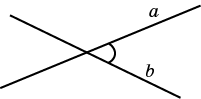 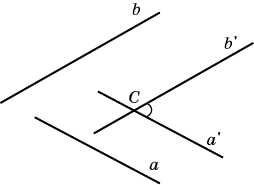 Углом между скрещивающимися прямыми называется угол между пересекающимися прямыми, соответственно параллельными данным.
Две прямые называются перпендикулярными, если угол между ними прямой.
[Speaker Notes: В режиме слайдов ответ появляется после кликанья мышкой.]
[Speaker Notes: В режиме слайдов ответ появляется после кликанья мышкой.]
Упражнение 1
Дана прямая в пространстве, на ней взята точка. Сколько можно построить прямых, проходящих через эту точку и перпендикулярных данной прямой?
Ответ: Бесконечно много.
[Speaker Notes: В режиме слайдов ответ появляется после кликанья мышкой.]
Упражнение 2
Даны прямая и точка вне ее. Сколько можно построить прямых, проходящих через эту точку и перпендикулярных данной прямой?
Ответ: Бесконечно много.
[Speaker Notes: В режиме слайдов ответ появляется после кликанья мышкой.]
Упражнение 3
Из планиметрии известно, что две прямые, перпендикулярные третьей прямой, параллельны. Верно ли это утверждение для стереометрии?
Ответ: Нет.
[Speaker Notes: В режиме слайдов ответ появляется после кликанья мышкой.]
Упражнение 4
В кубе ABCDA1B1C1D1 найдите угол между прямыми A1C1 и B1D1.
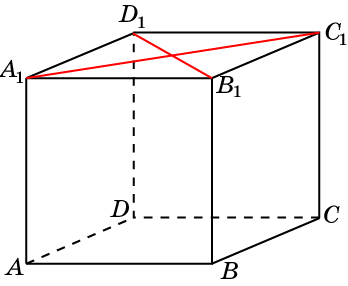 Ответ: 90o.
[Speaker Notes: В режиме слайдов ответ появляется после кликанья мышкой.]
Упражнение 5
В кубе ABCDA1B1C1D1 найдите угол между прямыми AA1 и BC.
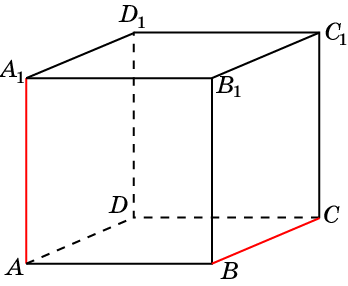 Ответ: 90o.
[Speaker Notes: В режиме слайдов ответ появляется после кликанья мышкой.]
Упражнение 6
В кубе ABCDA1B1C1D1 найдите угол между прямыми AA1 и CD.
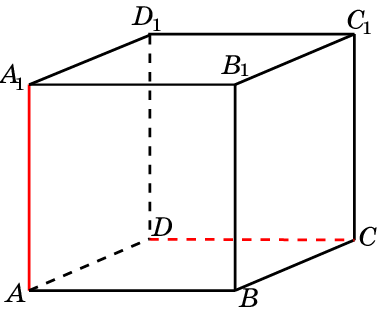 Ответ: 90o.
[Speaker Notes: В режиме слайдов ответ появляется после кликанья мышкой.]
Упражнение 7
В кубе ABCDA1B1C1D1 найдите угол между прямыми AA1 и B1C1.
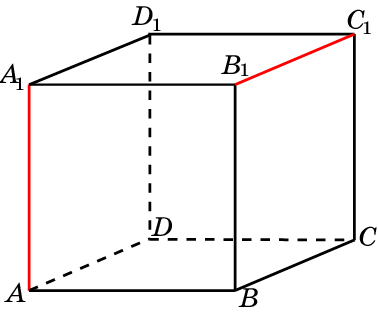 Ответ: 90o.
[Speaker Notes: В режиме слайдов ответ появляется после кликанья мышкой.]
Упражнение 8
В кубе ABCDA1B1C1D1 найдите угол между прямыми AA1 и C1D1.
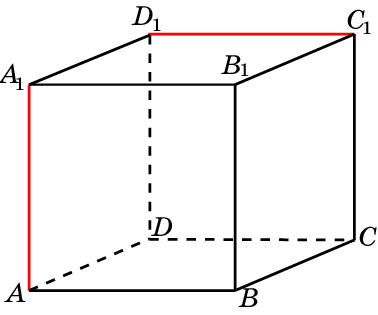 Ответ: 90o.
[Speaker Notes: В режиме слайдов ответ появляется после кликанья мышкой.]
Упражнение 9
В кубе ABCDA1B1C1D1 найдите угол между прямыми AA1 и BC1.
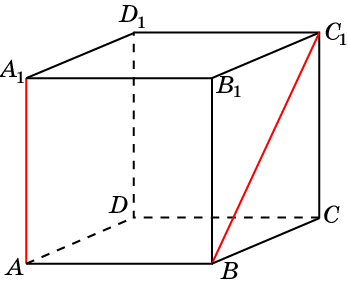 Ответ: 45o.
[Speaker Notes: В режиме слайдов ответ появляется после кликанья мышкой.]
Упражнение 10
В кубе ABCDA1B1C1D1 найдите угол между прямыми AA1 и CD1.
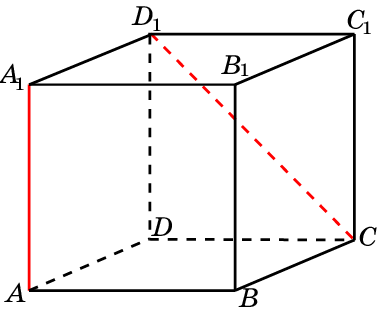 Ответ: 45o.
[Speaker Notes: В режиме слайдов ответ появляется после кликанья мышкой.]
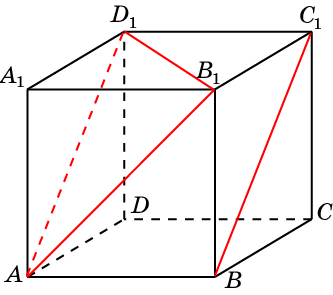 Решение. Через точку A проведем прямую AD1, параллельную BC1. Искомый угол равен углу B1AD1. Треугольник B1AD1 – равносторонний. Следовательно, искомый угол равен 60о.
Ответ: 60о.
Упражнение 11
В кубе ABCDA1B1C1D1 найдите угол между прямыми  AB1 и BC1.
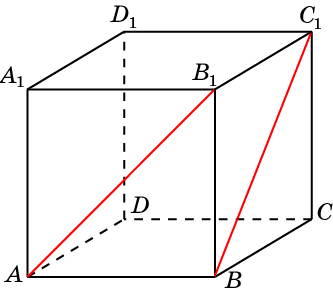 [Speaker Notes: В режиме слайдов ответ появляется после кликанья мышкой.]
Упражнение 12
В кубе ABCDA1B1C1D1 найдите угол между прямыми  AB1 и DA1.
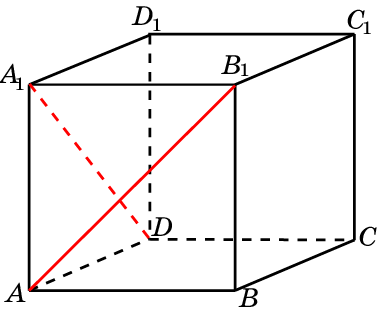 Ответ: 60o.
[Speaker Notes: В режиме слайдов ответ появляется после кликанья мышкой.]
Упражнение 13
В кубе ABCDA1B1C1D1 найдите угол между прямыми  AB1 и A1C1.
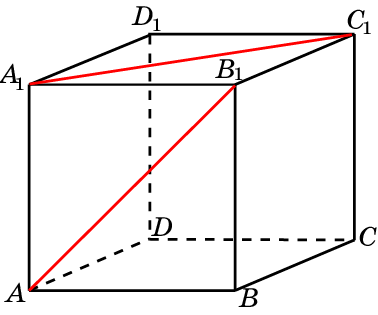 Ответ: 60o.
[Speaker Notes: В режиме слайдов ответ появляется после кликанья мышкой.]
Упражнение 14
В кубе ABCDA1B1C1D1 найдите угол между прямыми  AB1 и CD1.
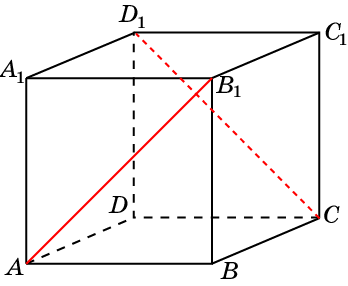 Ответ: 90o.
[Speaker Notes: В режиме слайдов ответ появляется после кликанья мышкой.]
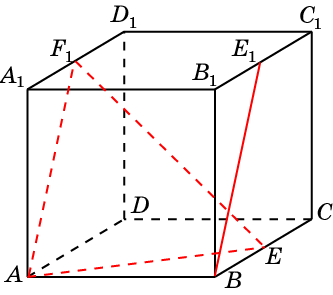 Упражнение 15
В единичном кубе ABCDA1B1C1D1 найдите косинус угла между прямыми AE и BE1, где E и E1 – середины ребер соответственно BC и B1C1.
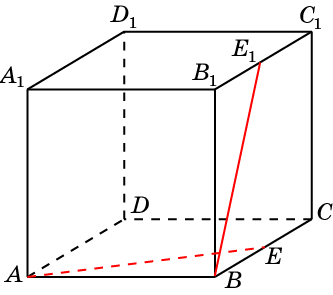 [Speaker Notes: В режиме слайдов ответ появляется после кликанья мышкой.]
Упражнение 16
В прямоугольном параллелепипеде ABCDA1B1C1D1, у которого  AB = 4, AD = 2, AA1 = 3 найдите тангенс угла между прямыми AA1 и BD1.
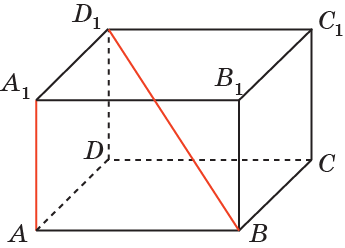 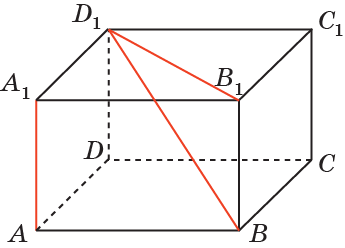 [Speaker Notes: В режиме слайдов ответ появляется после кликанья мышкой.]
Упражнение 17
В прямоугольном параллелепипеде ABCDA1B1C1D1, у которого  AB = 4, AD = 2, AA1 = 3 найдите косинус угла между прямыми AB1 и BC1.
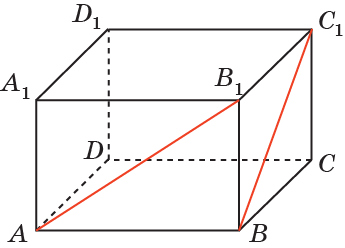 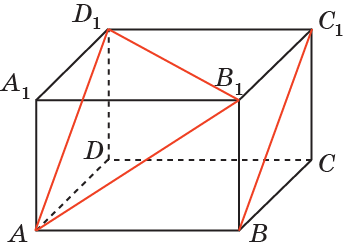 [Speaker Notes: В режиме слайдов ответ появляется после кликанья мышкой.]